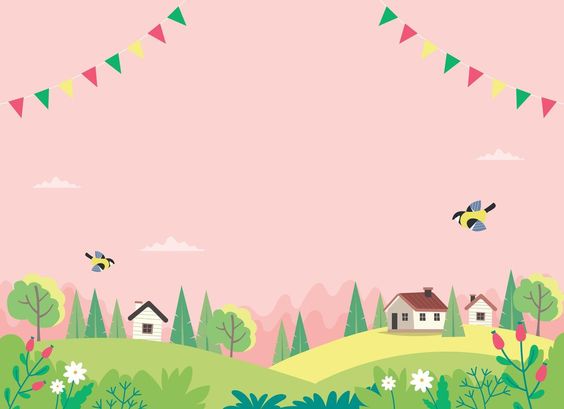 PHÒNG GIÁO DỤC VÀ ĐÀO TẠO QUẬN LONG BIÊN
TRƯỜNG MẦM NON HOA SỮA
HOẠT ĐỘNG KHÁM PHÁ
ĐỀ TÀI: BÁC CẤP DƯỠNG
GIÁO VIÊN: Nguyễn Thị Tuyết
LỨA TUỔI: 3 – 4 TUỔI
THỜI GIAN: 20 - 25 PHÚT
NĂM HỌC: 2021- 2022
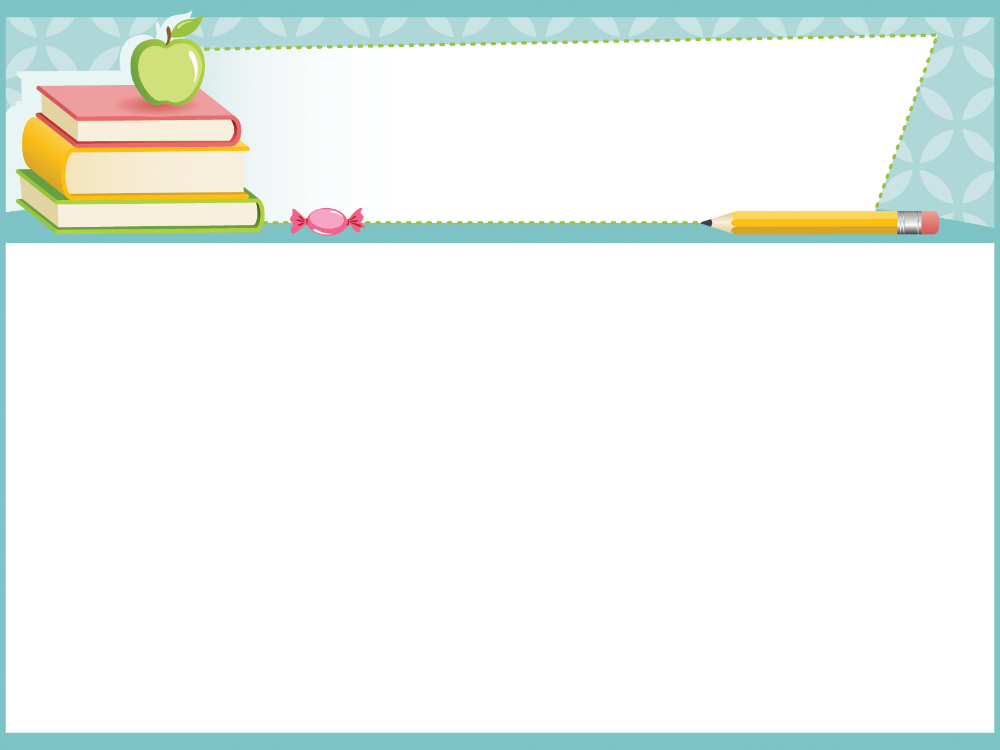 I.MỤC ĐÍCH – YÊU CẦU
1.  Kiến thức:
- Trẻ biết công việc hàng ngày của các bác cấp dưỡng: chế biến thức ăn và nấu thức ăn.
2. Kĩ năng:
- Trẻ trả lời các câu hỏi của cô to, rõ ràng, đủ câu.
- Trẻ nhanh nhẹn phối hợp cùng bạn khi tham gia chơi trò chơi.
3. Thái độ:
- Trẻ kính trọng và yêu quý các bác cấp dưỡng.
- Trẻ thích khám phá, hứng thú tham gia hoạt động.
SƠ CHẾ THỰC PHẨM
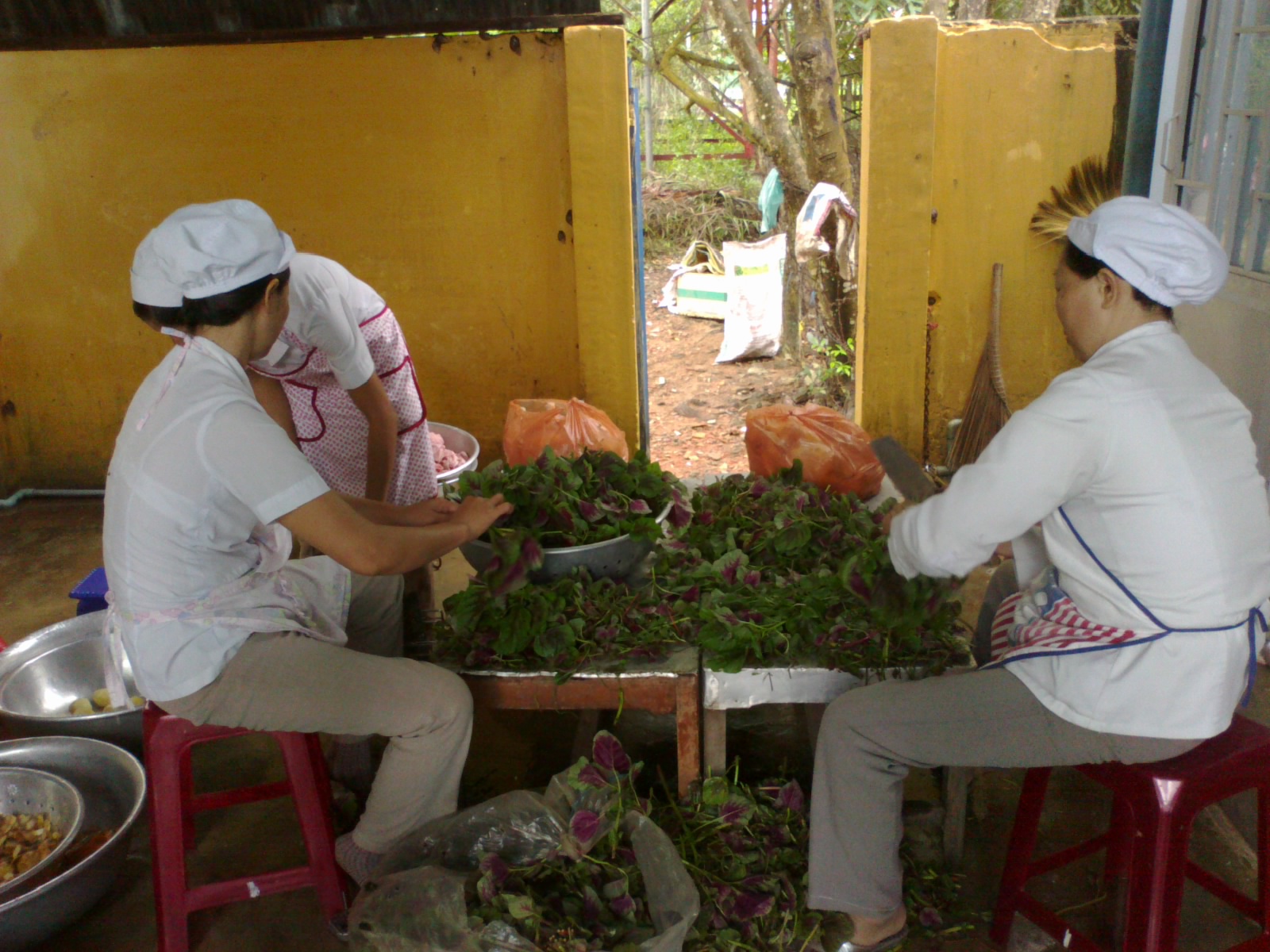 Nhặt rau
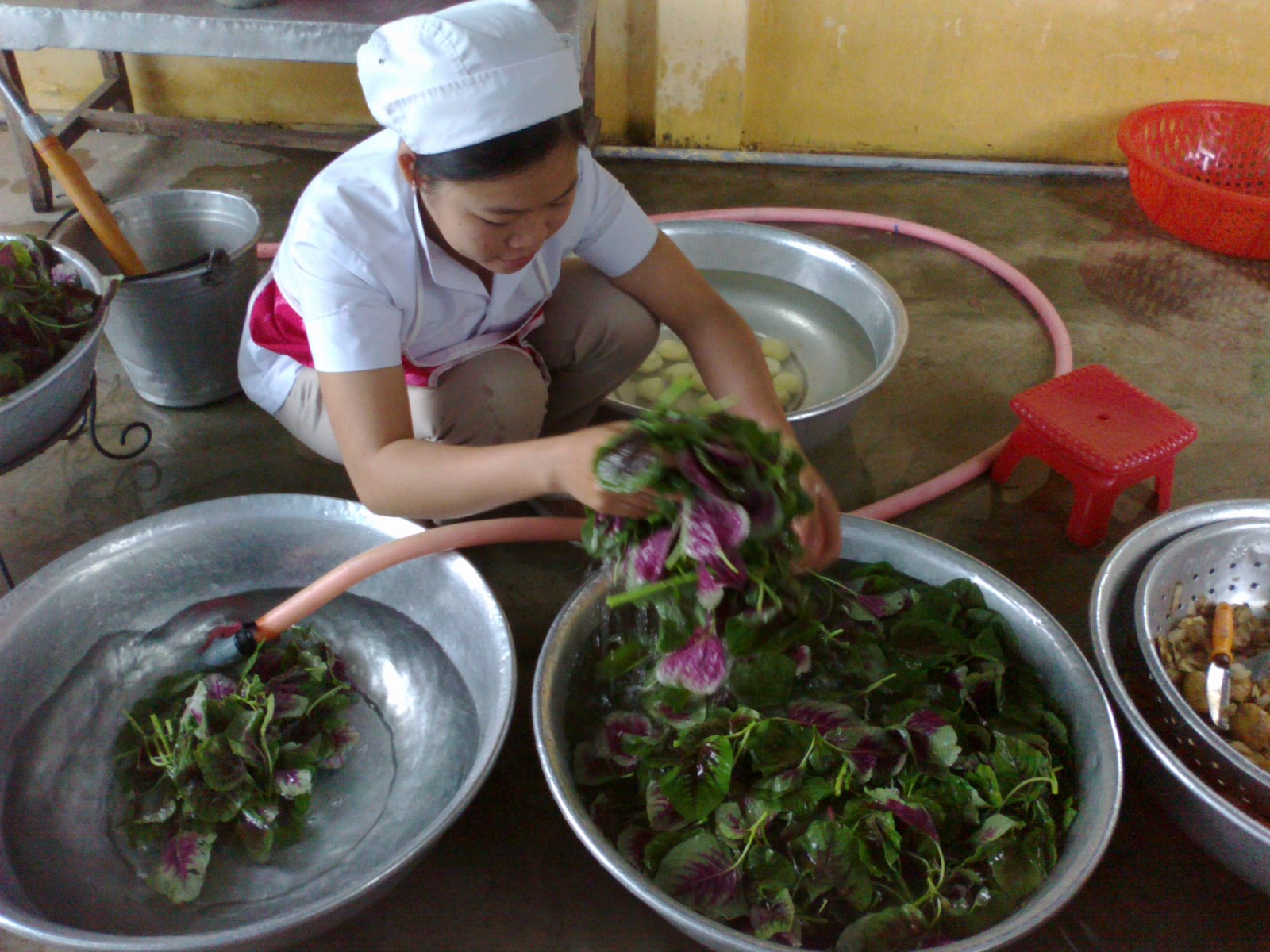 Rửa rau
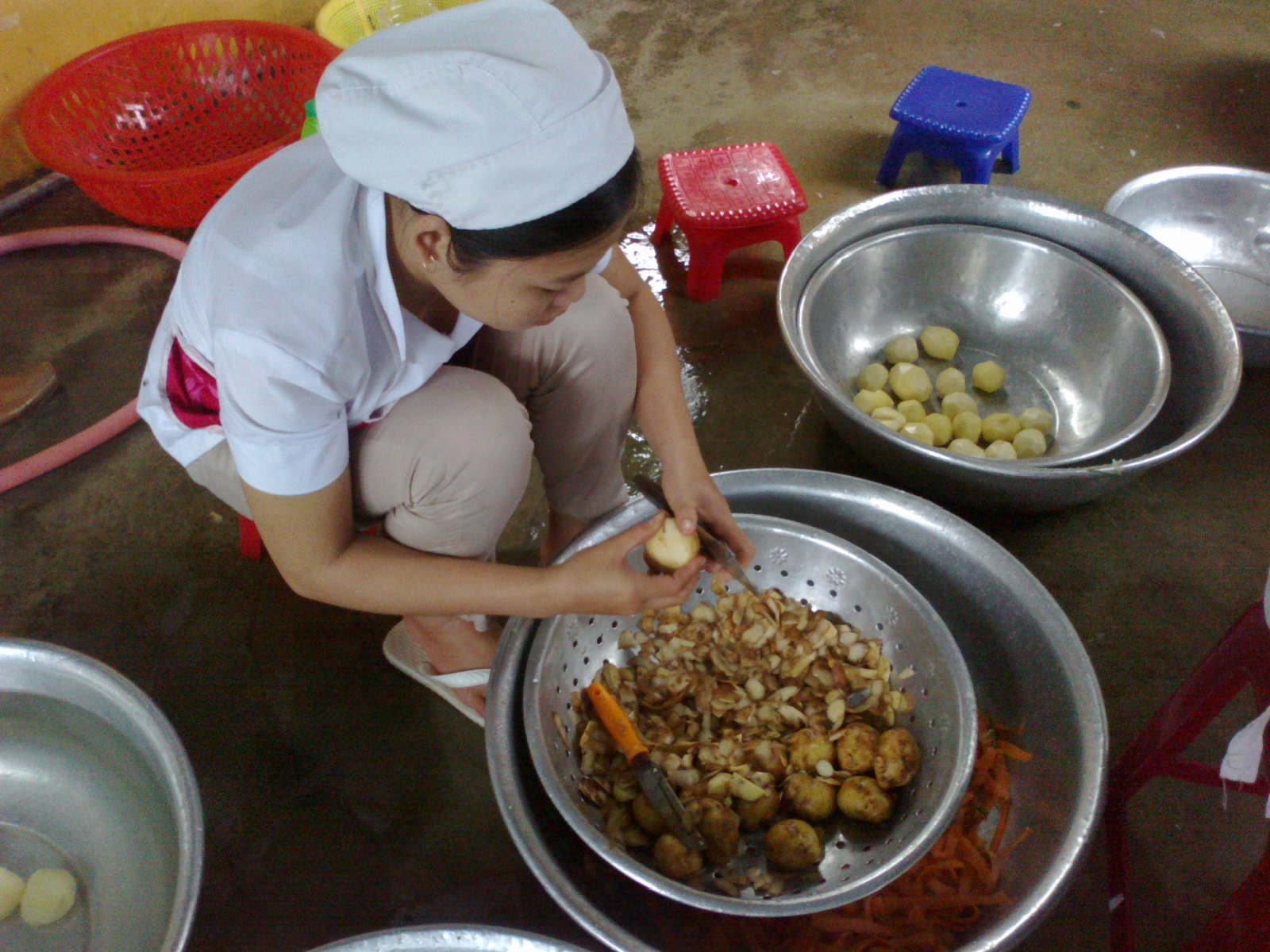 Gọt khoai tây
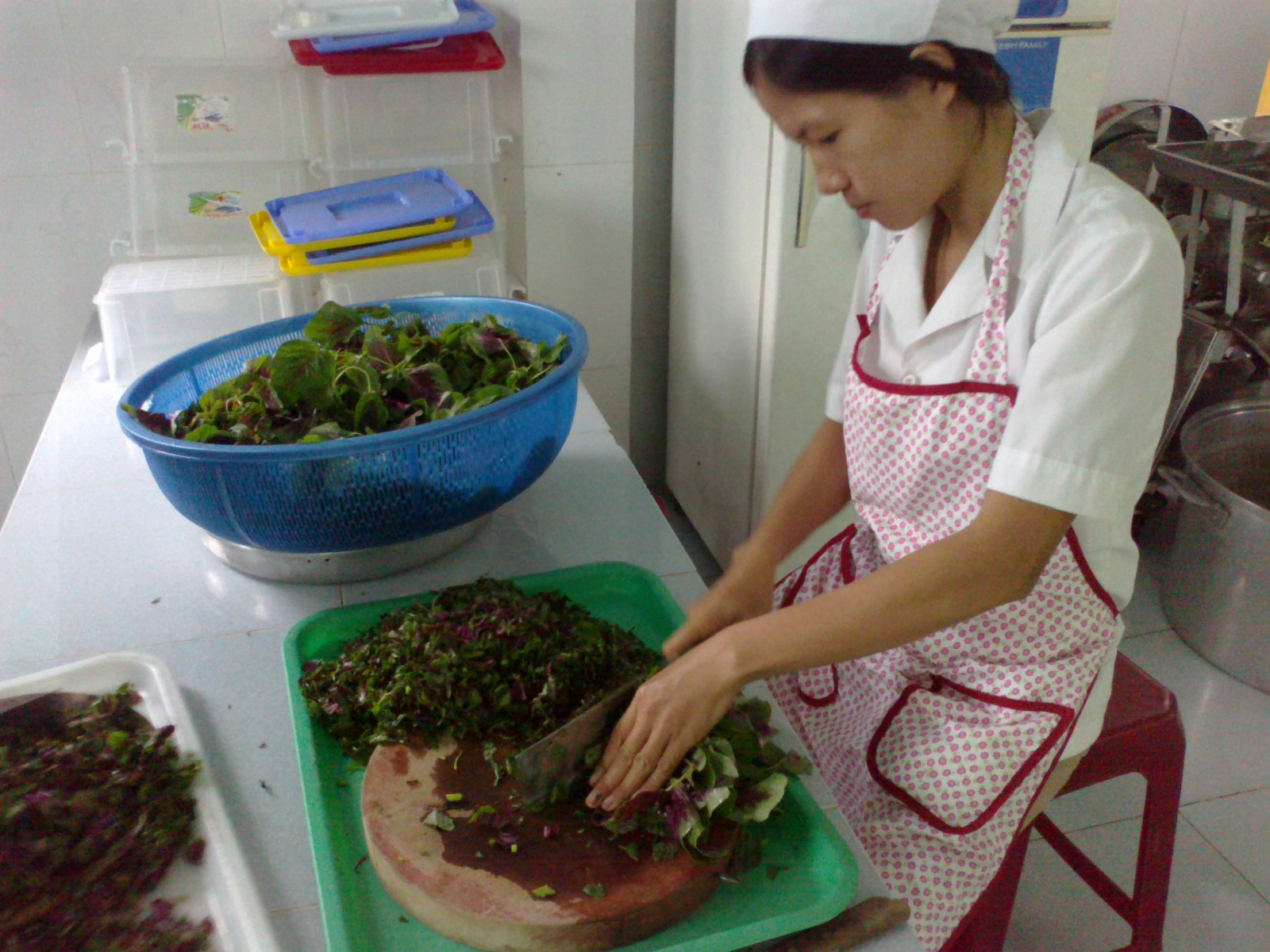 Thái rau
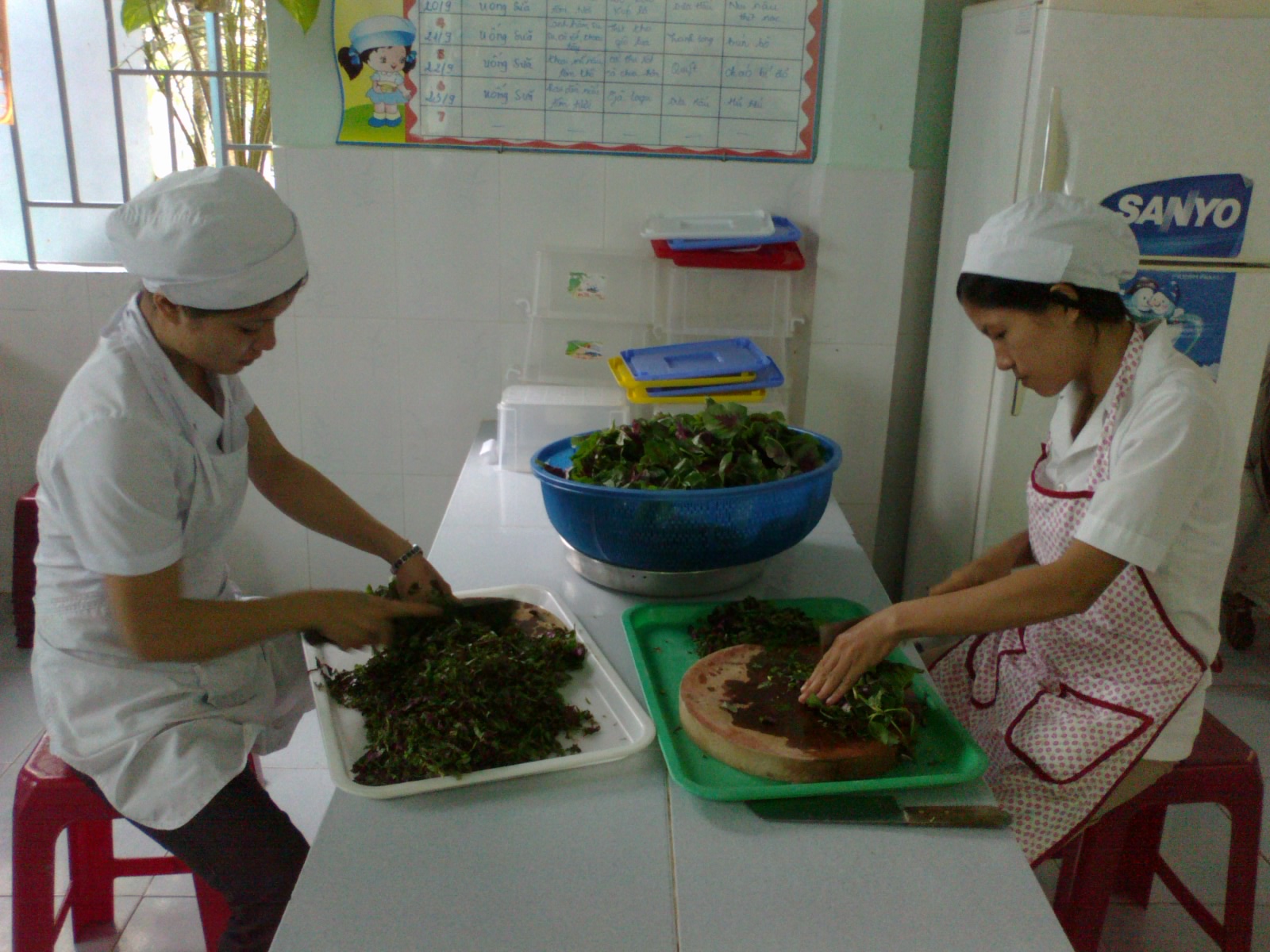 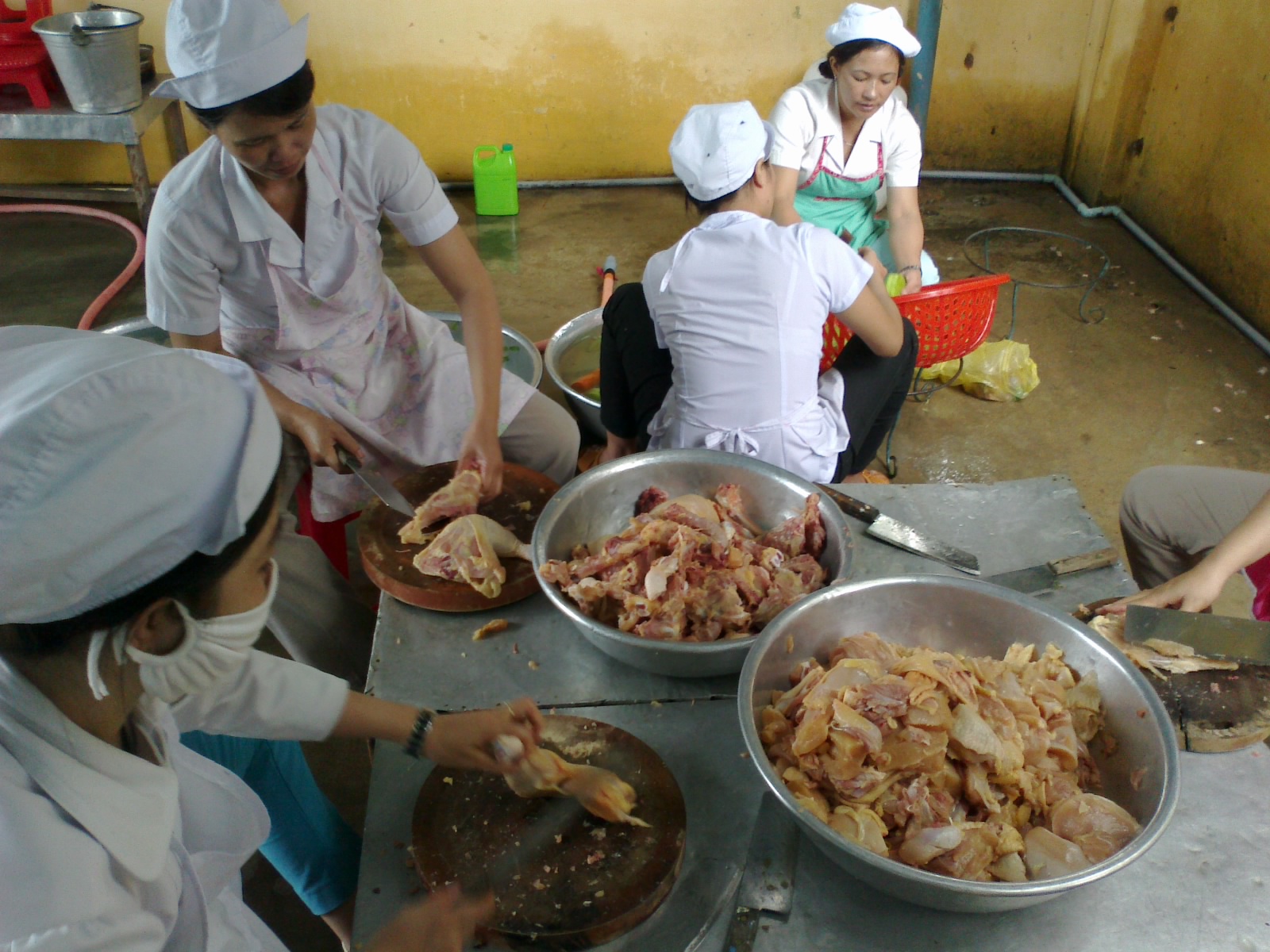 Xé thịt gà
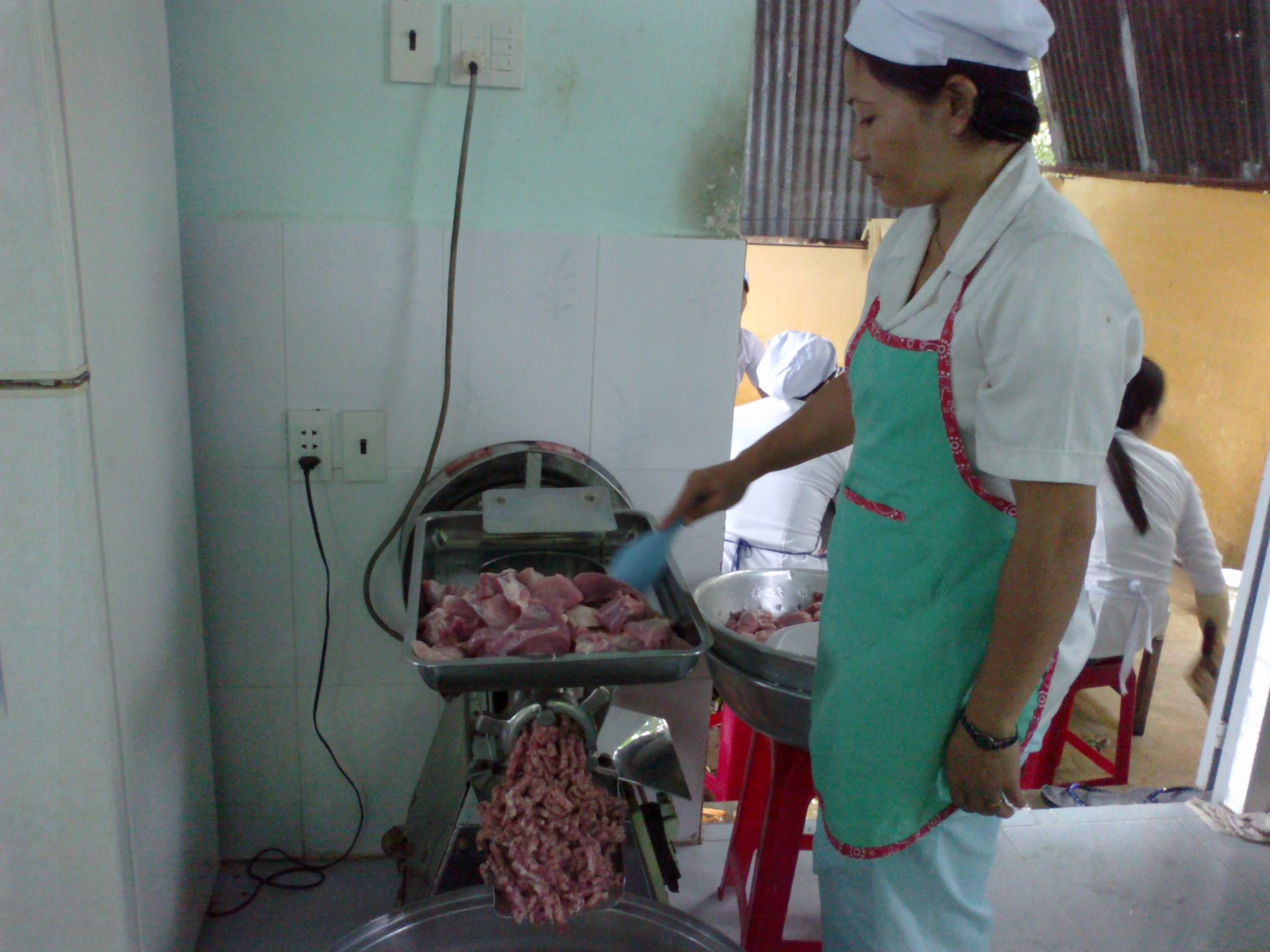 Xay thịt
CHẾ BIẾN THỰC PHẨM
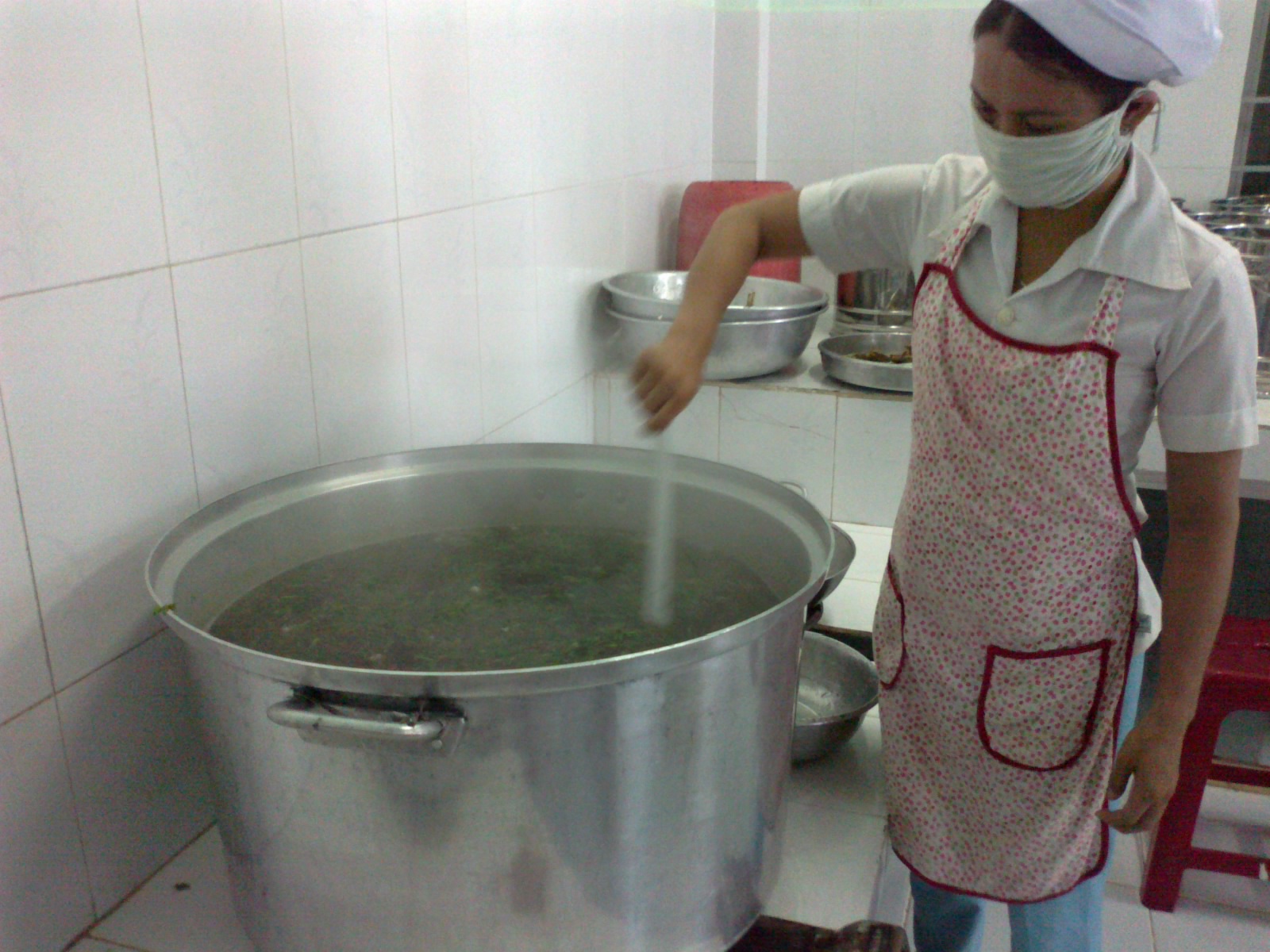 Nấu canh
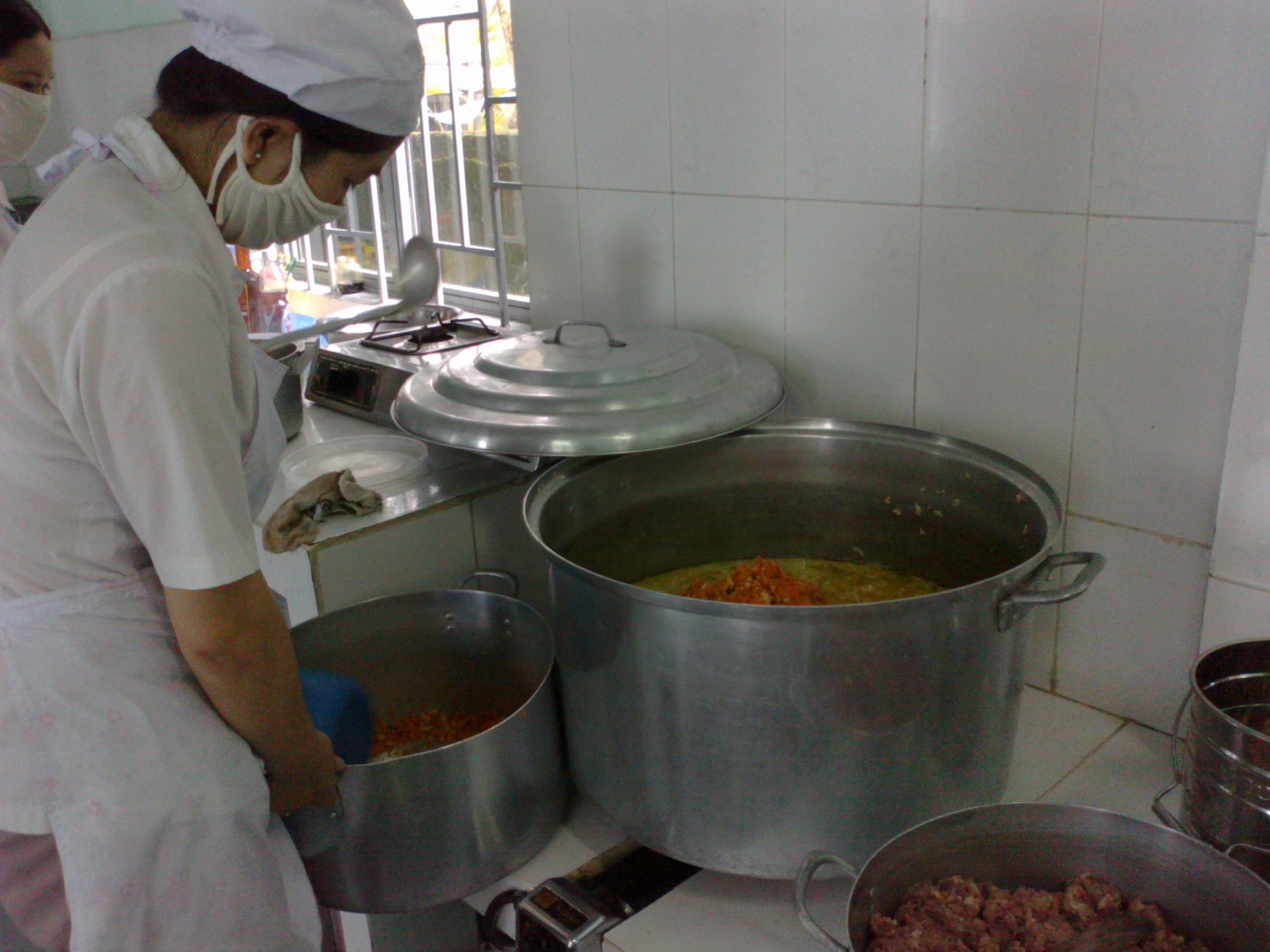 Kho thịt
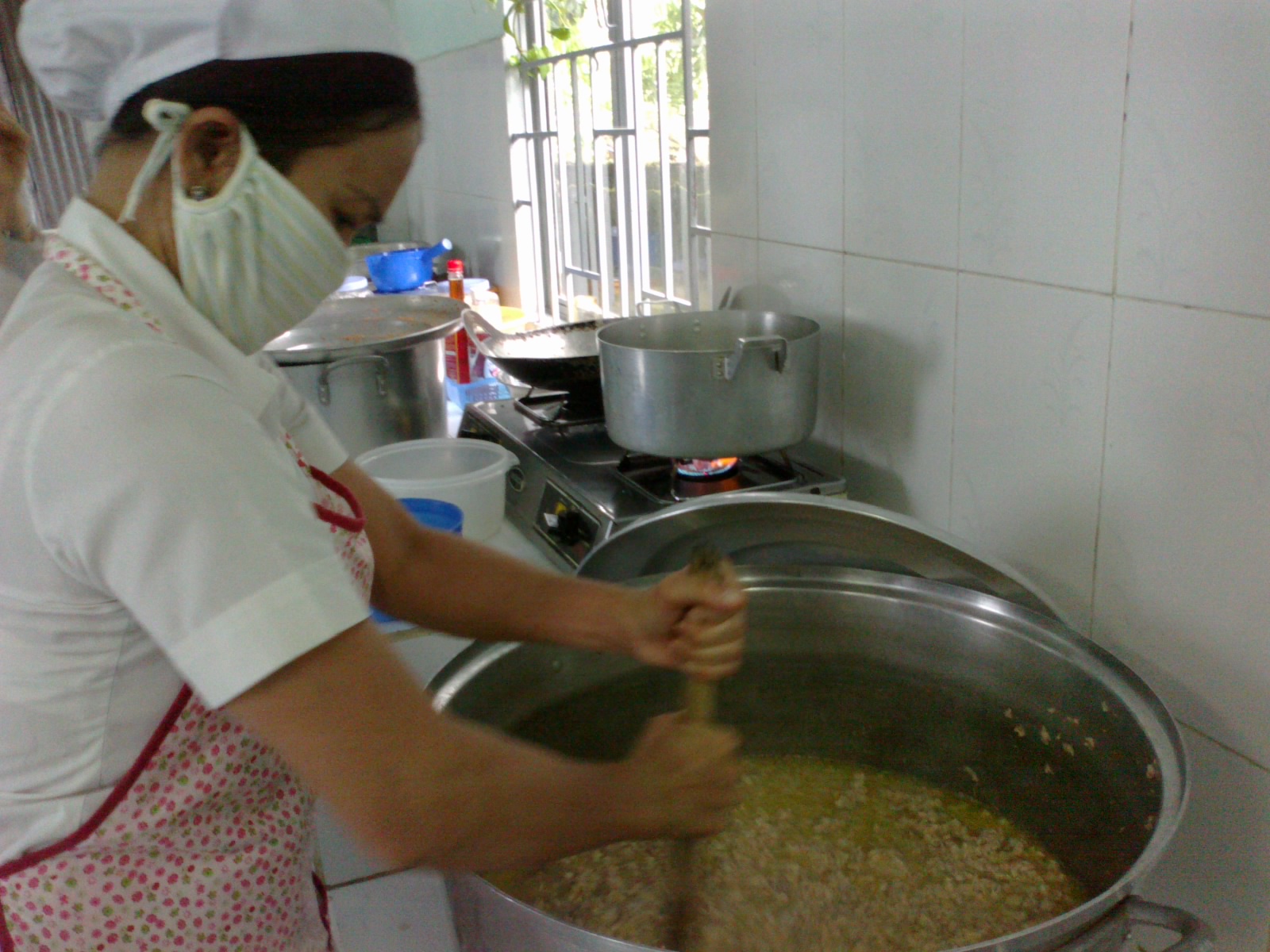 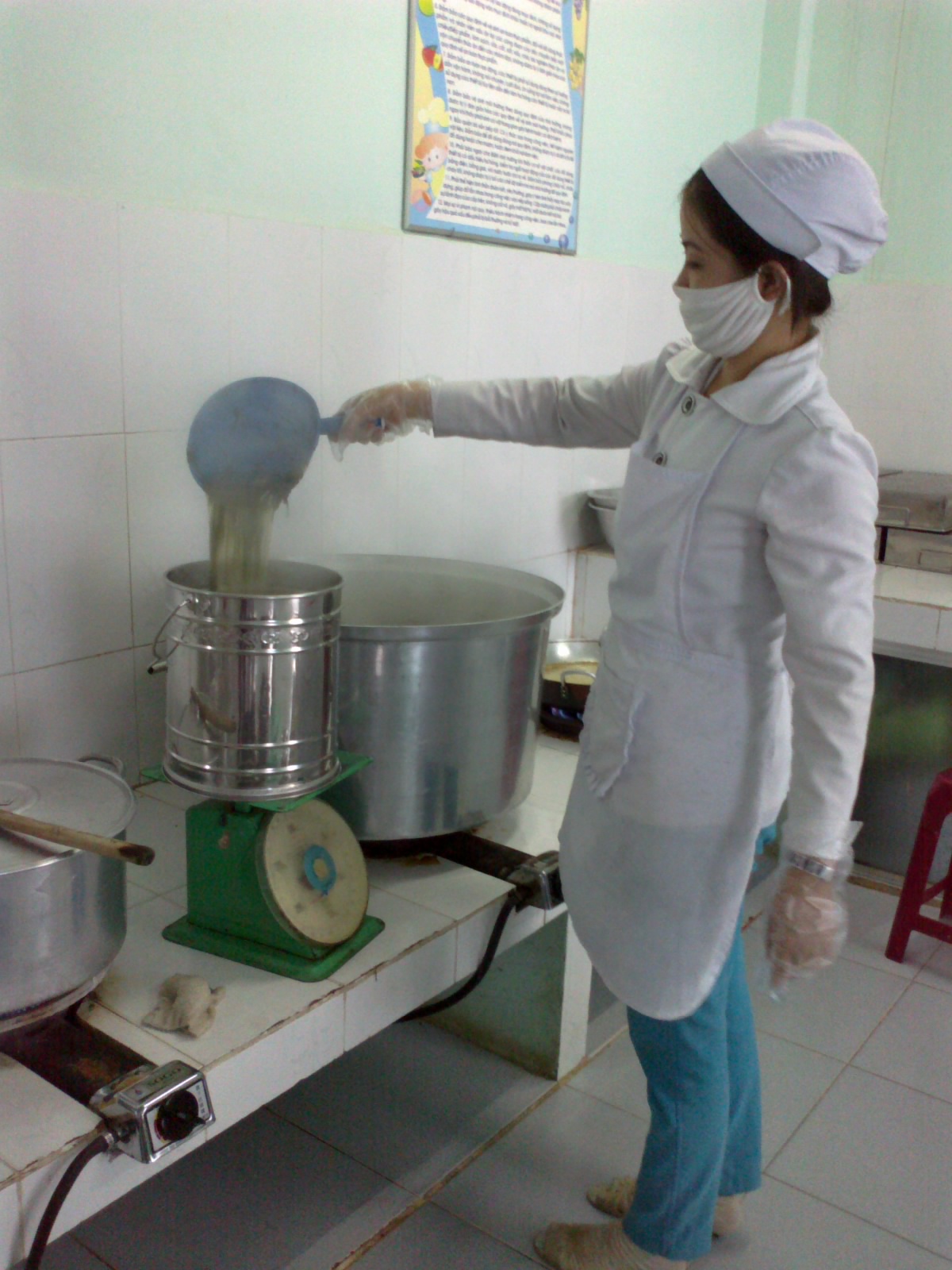 Chia canh
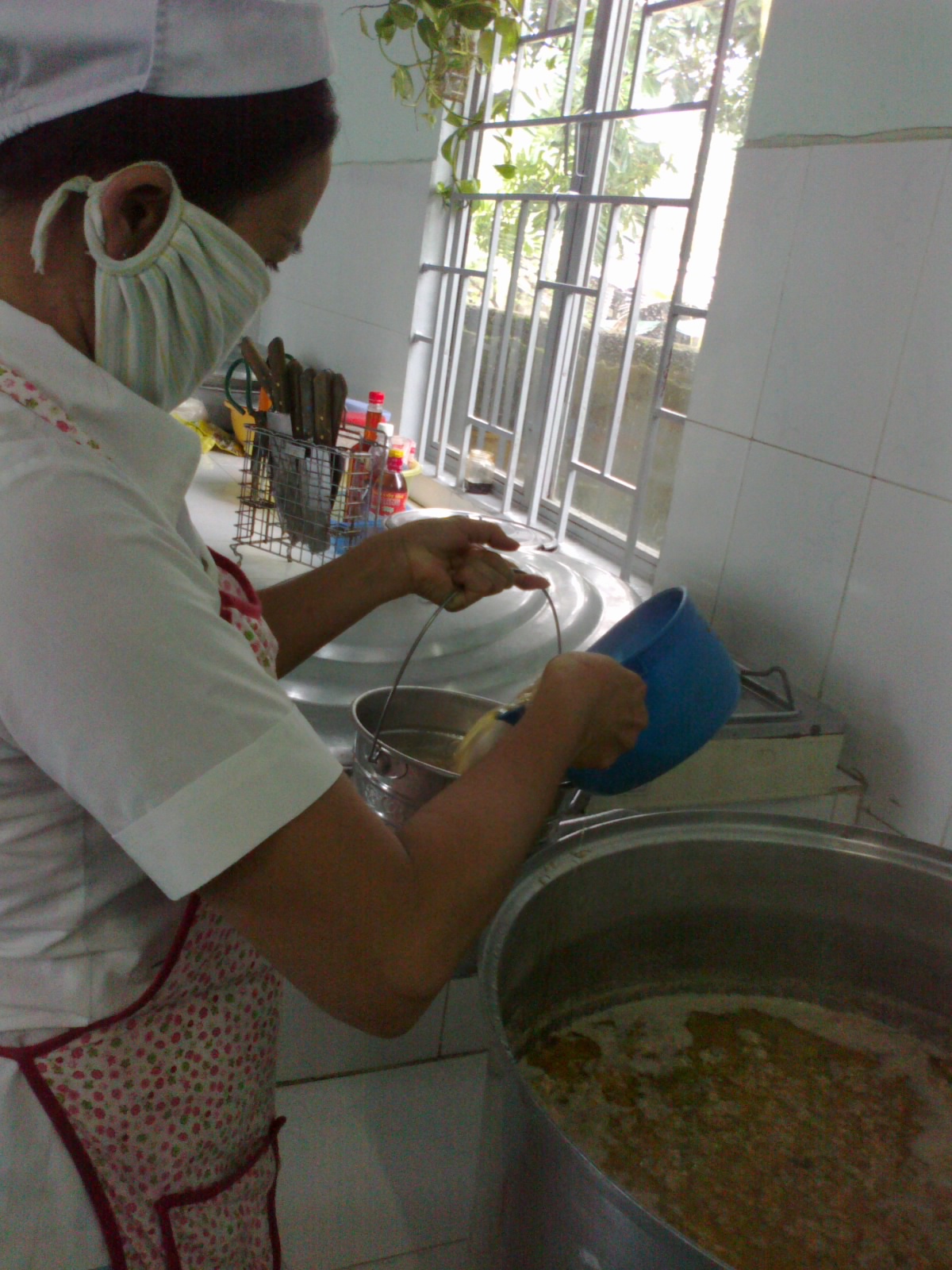 Chia thịt
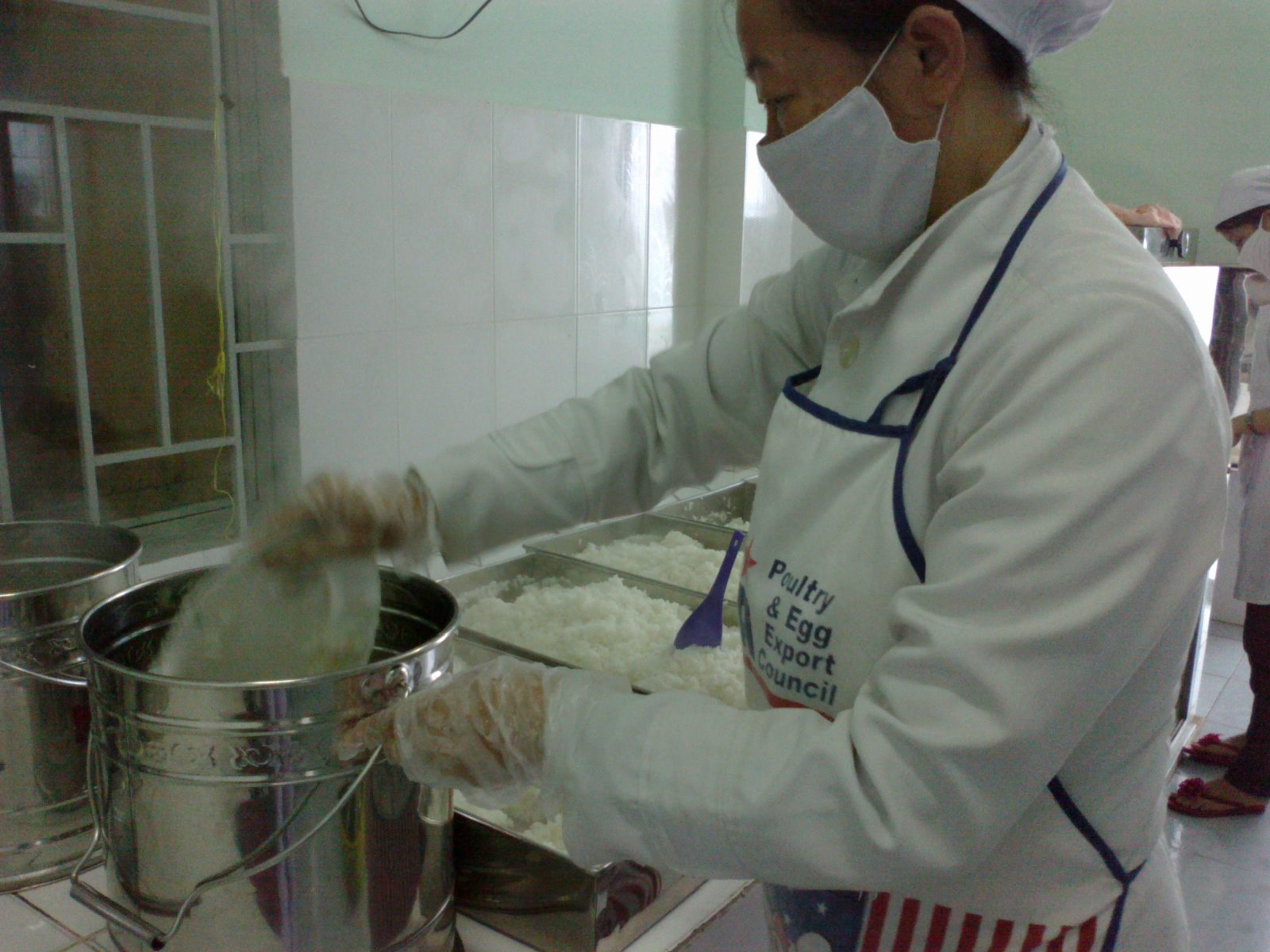 Chia cơm
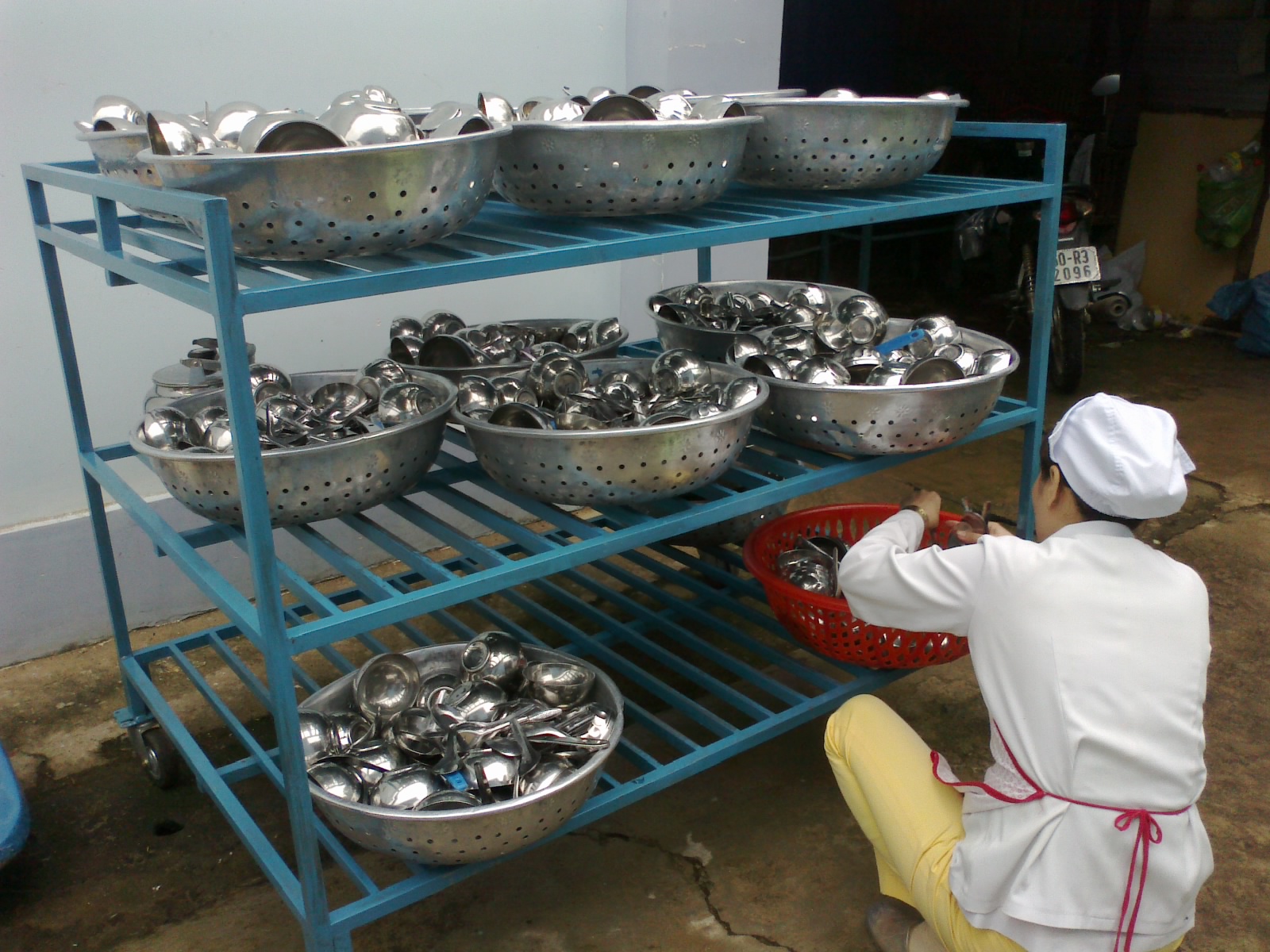 Chia bát
DỤNG CỤ CỦA BÁC CẤP DƯỠNG
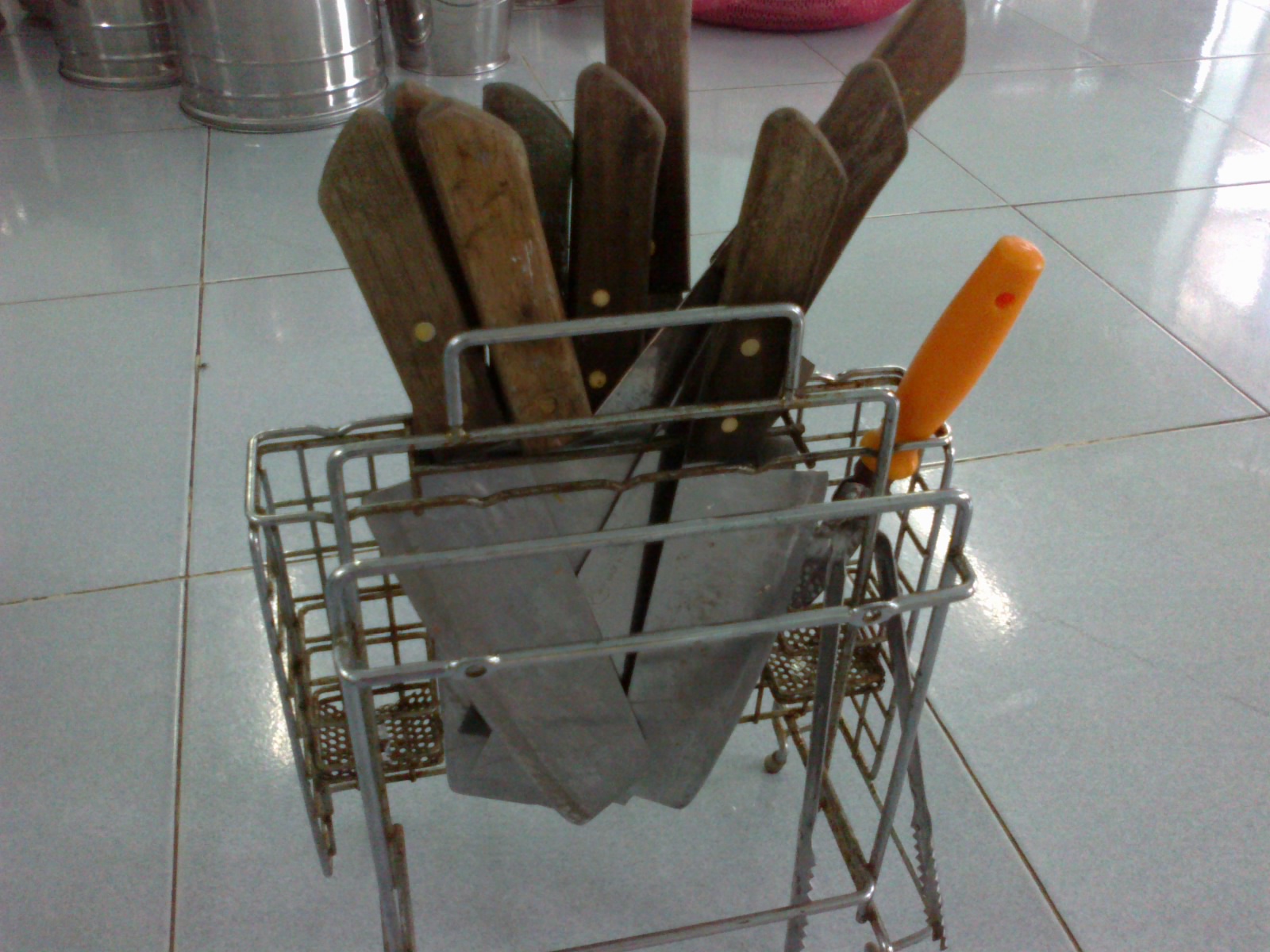 Dao
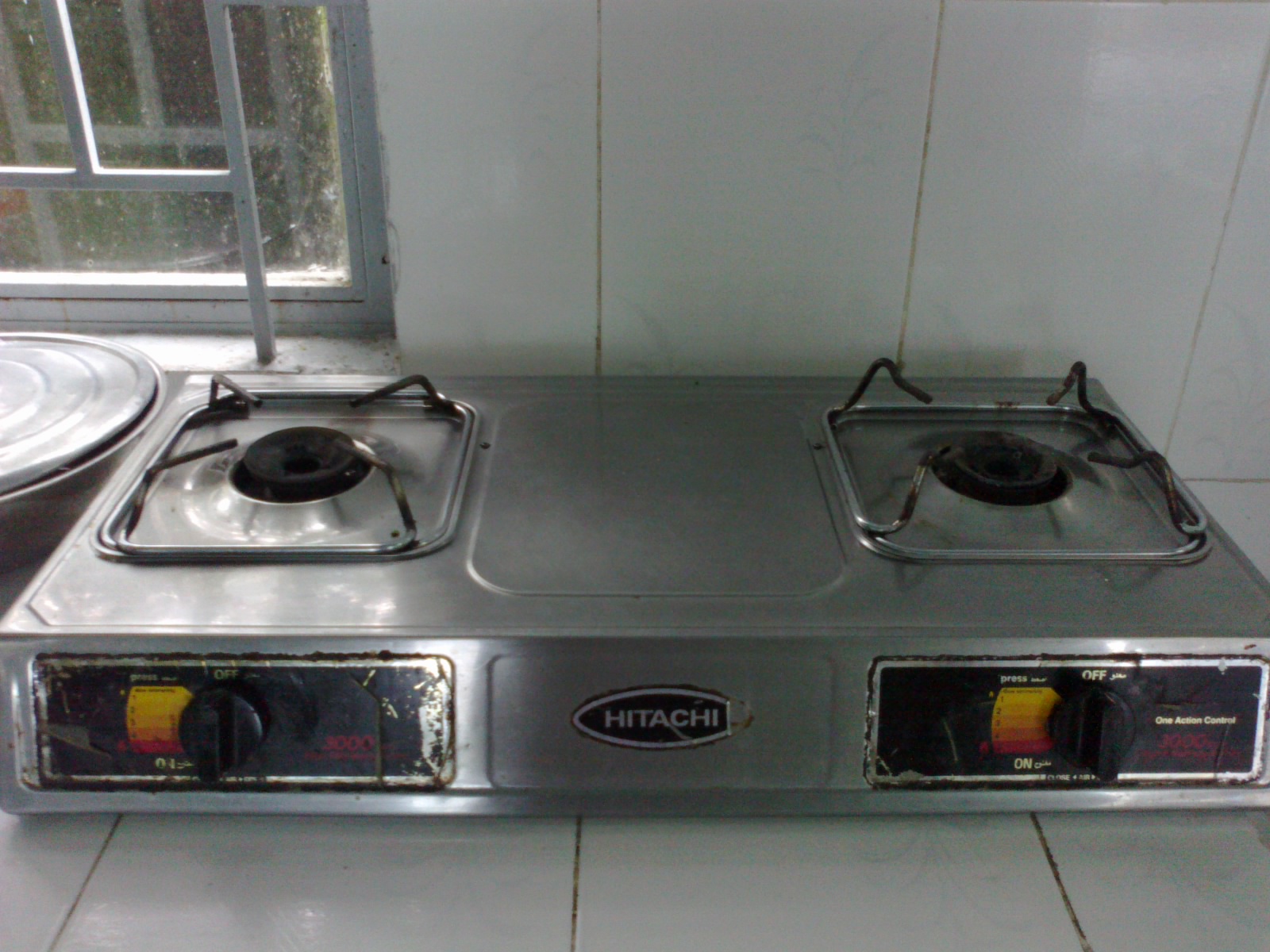 Bếp ga
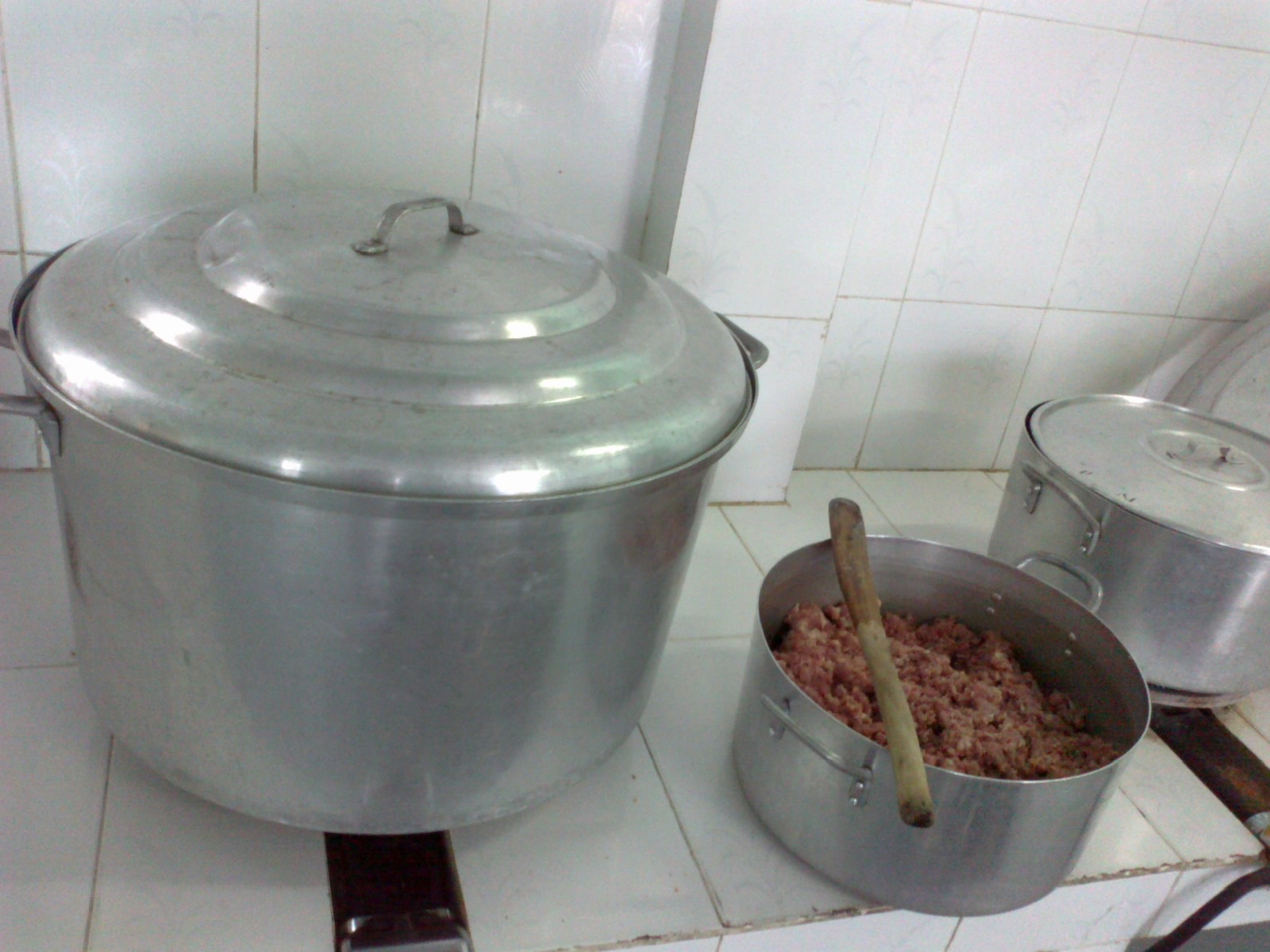 Xoong nồi
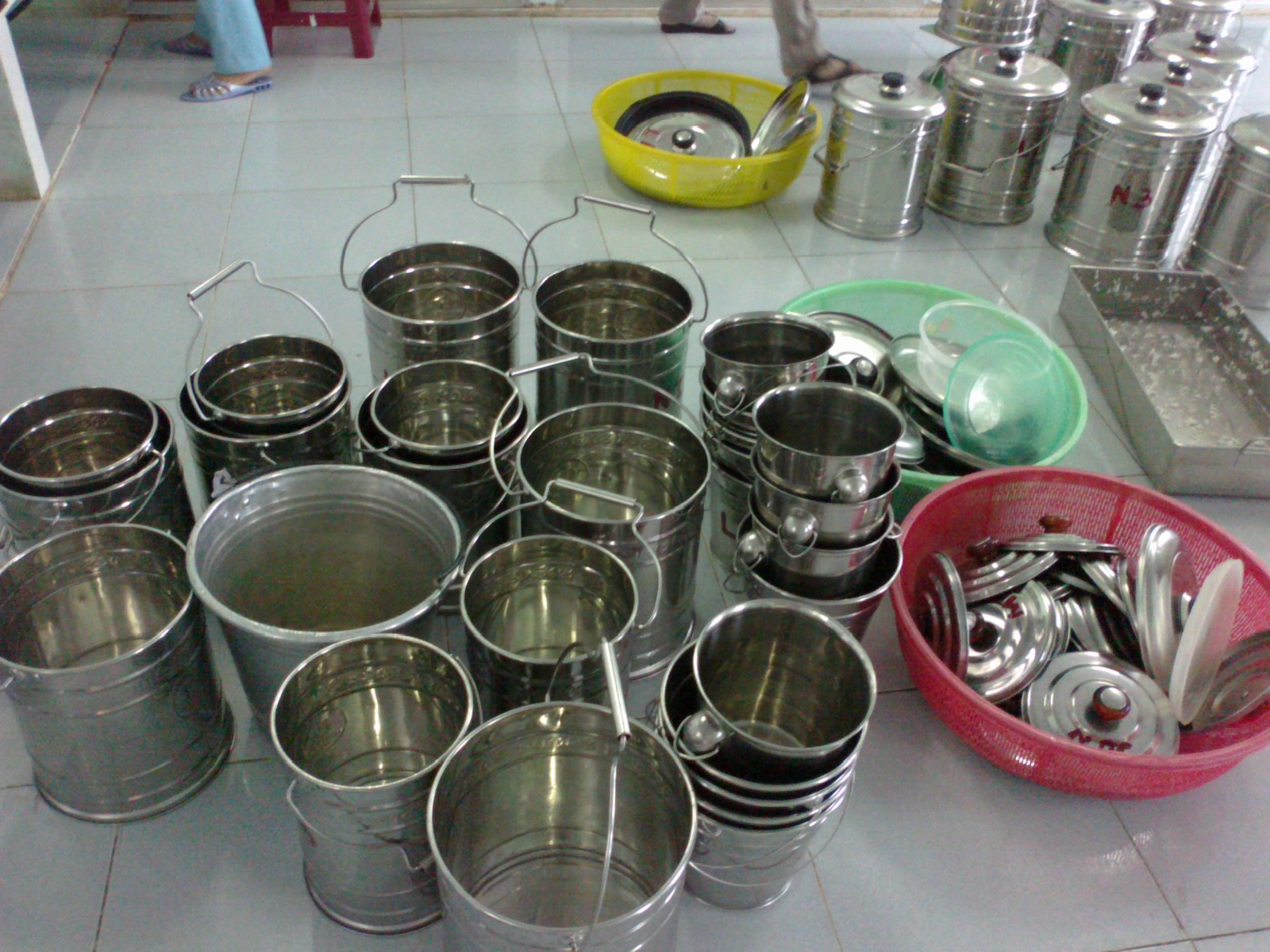 Dụng cụ chia thức ăn
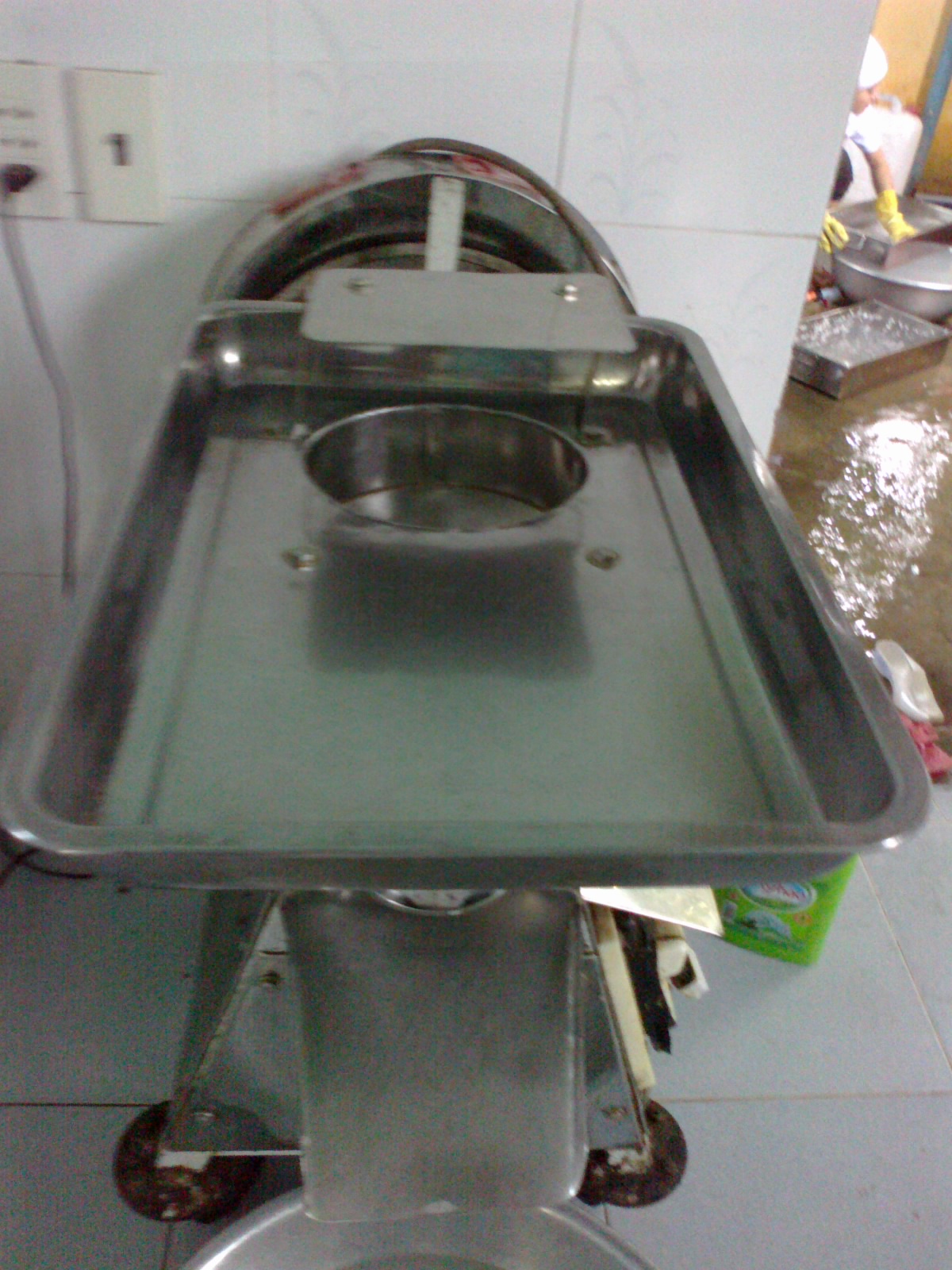 Máy xay thịt
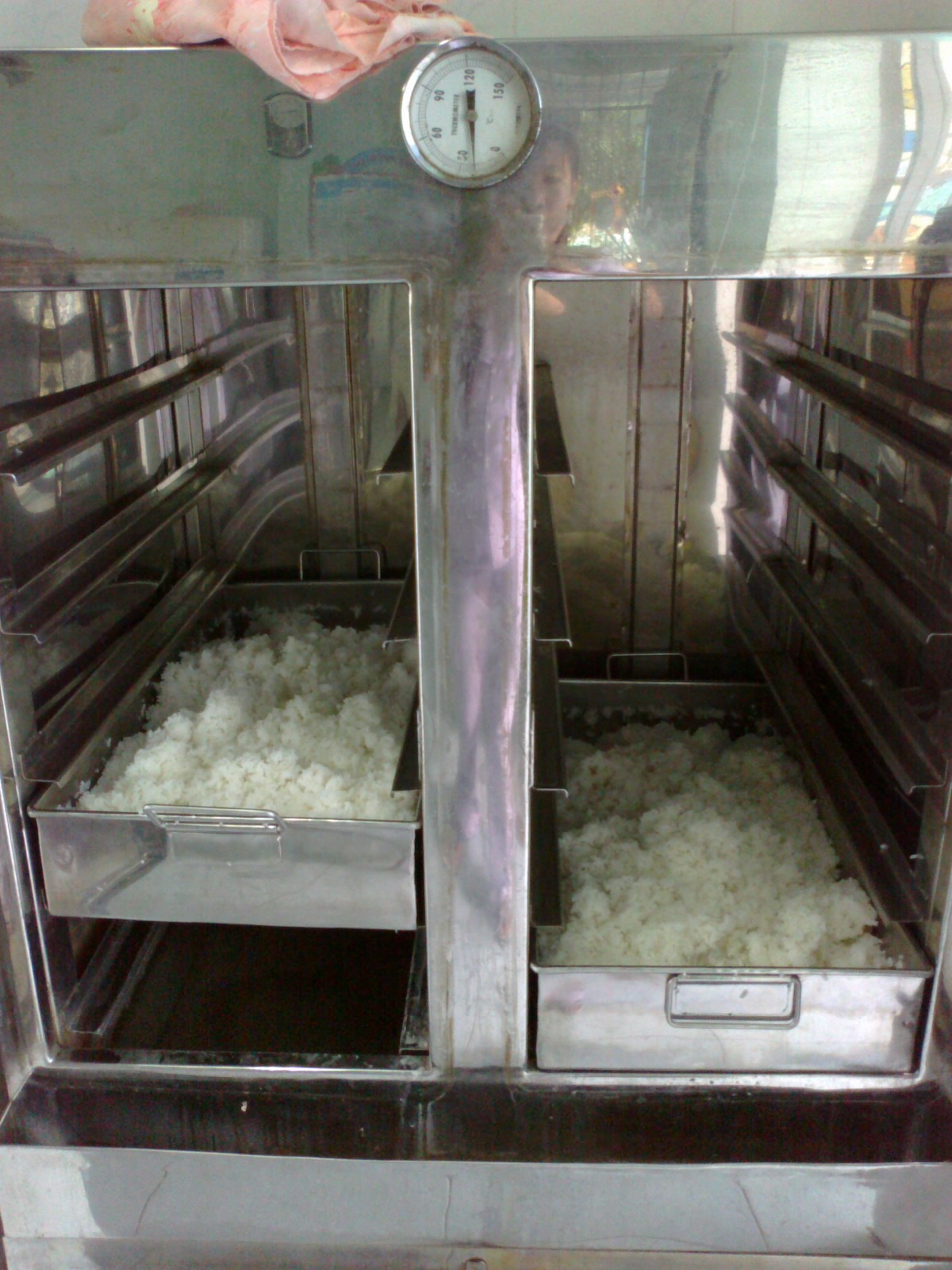 Máy hấp cơm
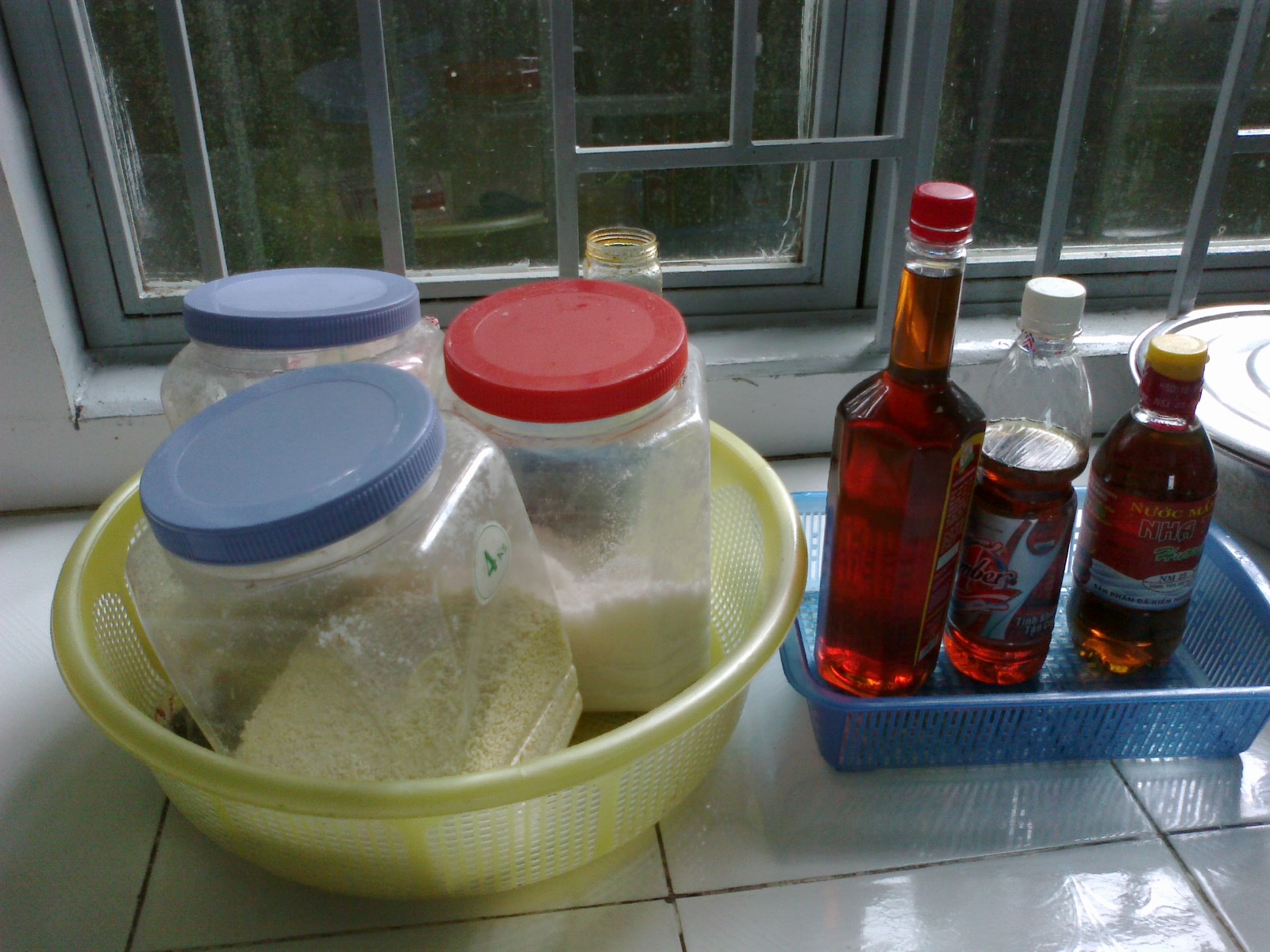 Gia vị
Trò chơi:
Ai tài giỏi hơn
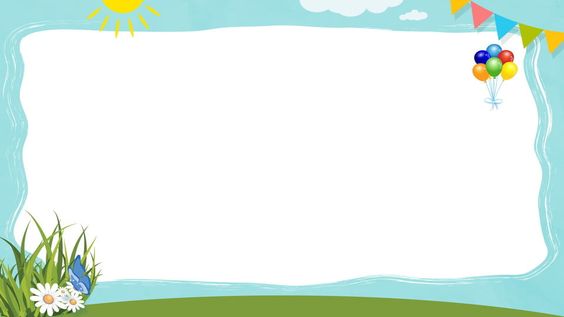 Cách chơi: Chia các con làm 2 đội. Nhiệm vụ của mỗi đội là hãy tìm và chọn đúng lô tô dụng cụ của cô cấp dưỡng và dán lên bảng.
Luật chơi: Chơi theo luật tiếp sức. Đội nào chọn được nhiều lô tô và chính xác sẽ là đội chiến thắng
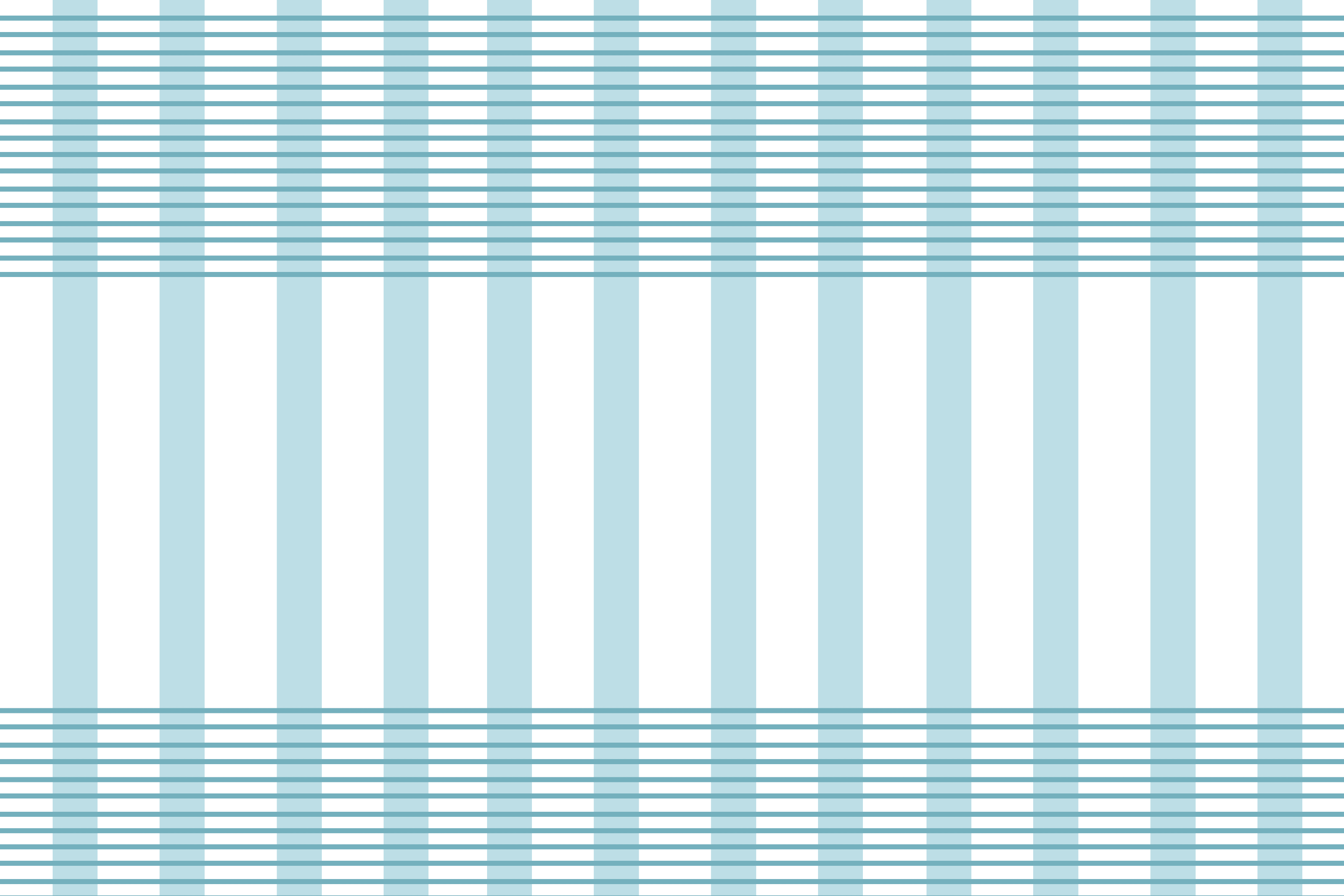 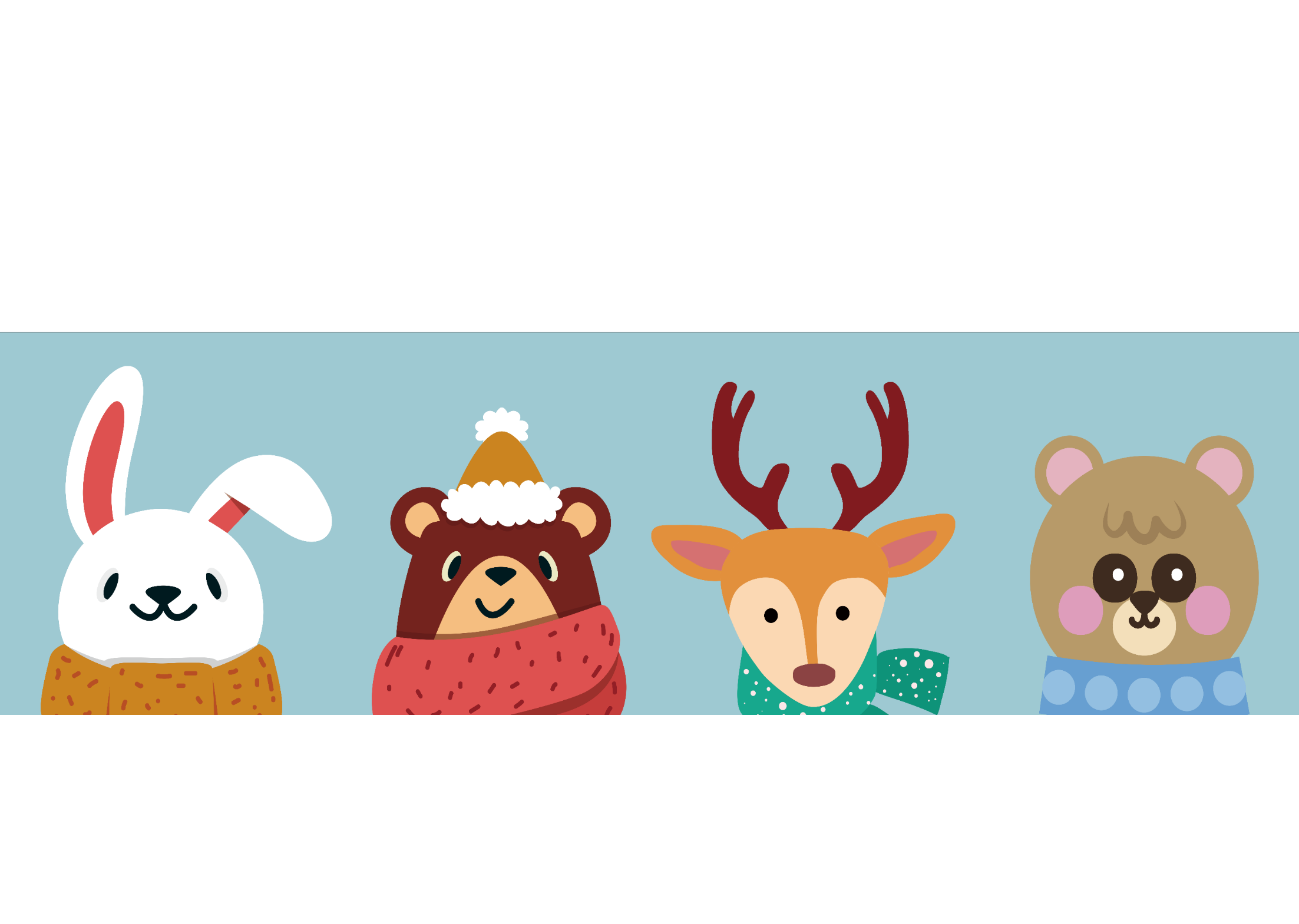 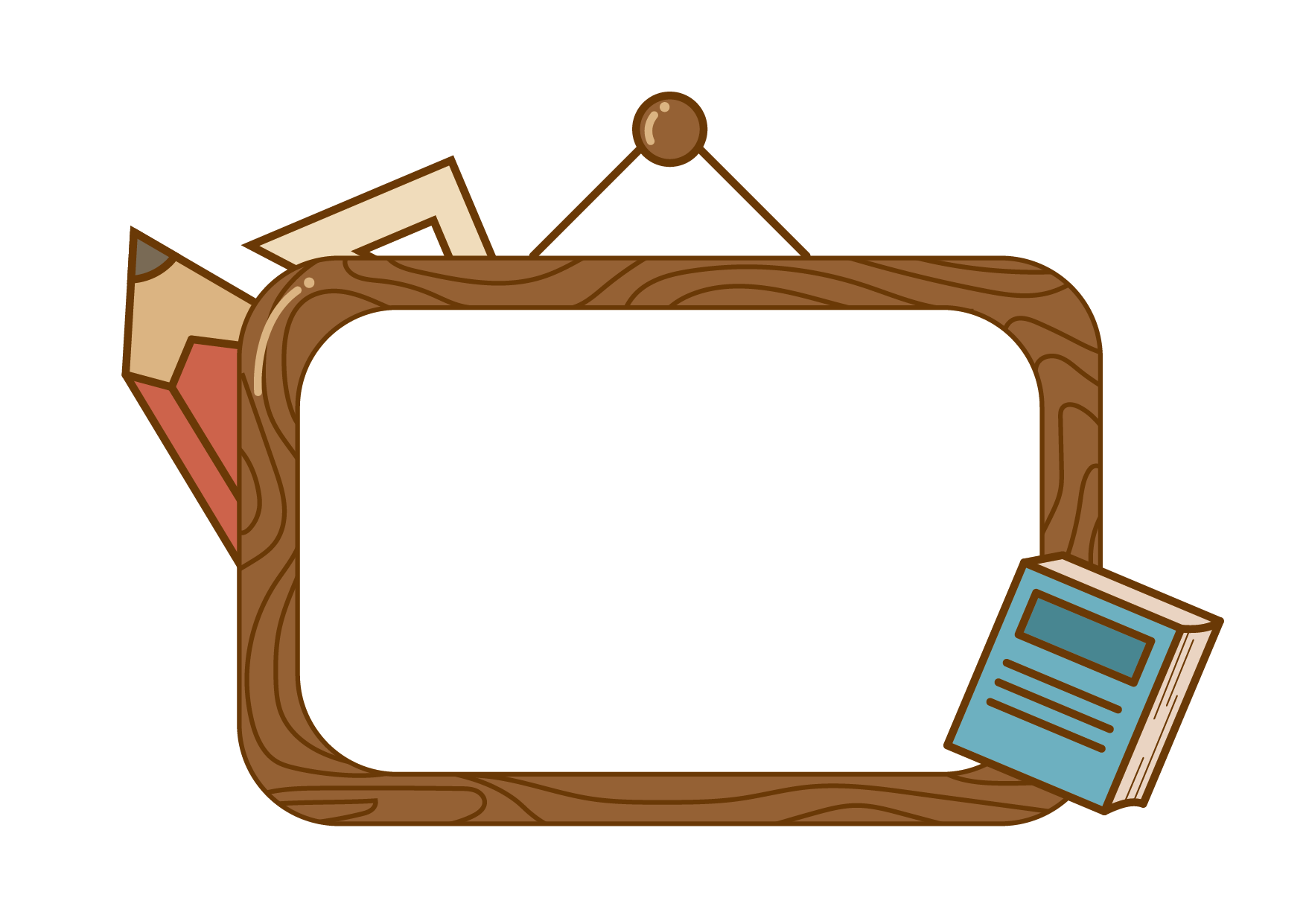 THANK YOU!